Profil des vaccins anti-VPH financés par Gavi à l’appui du processus national de prise de décisions
Groupe de travail VPH - Secrétariat de Gavi et partenaires, mars 2023
Profil des vaccins anti-VPH financés par Gavi à l’appui du processus national de prise de décisions, mars 2023
Cette ressource complète les profils produits détaillés de Gavi (PPD) pour les vaccins préqualifiés par l'OMS.  
L’objectif principal des Profils produits détaillés (PPD) est de permettre aux pays d’accéder facilement à des informations actualisées et détaillées sur les vaccins financés par Gavi. Les pays sont encouragés à tenir compte de facteurs autres que le coût d’acquisition et l’impact sur les pays et leurs obligations de cofinancement face aux exigences requises : les PPD comprennent des informations sur les présentations vaccinales, les prix, les taux de perte indicatifs, les fabricants, le volume de la chaîne du froid et la manipulation. Ces informations aideront les pays à décider quelle présentation vaccinale sera la mieux appropriée pour leur programme de vaccination. Sélectionner un vaccin qui soit le plus favorable sur le plan programmatique pour le contexte d’un pays spécifique contribue à la viabilité d’un programme de vaccination. Les PPD sont référencés dans les Directives de Gavi sur le financement des vaccins et disponibles sur le site internet de l'Alliance.

Le second objectif des PPD est de fournir un aperçu de tous les produits vaccinaux, qu’ils soient préqualifiés ou en cours d’examen pour une éventuelle préqualification, y compris un certain nombre de présentations et de produits qui ne sont pas actuellement achetés par l’UNICEF pour le compte de Gavi. Le format des PPD a été créé de façon spécifique pour permettre aux pays de comparer les produits vaccinaux préqualifiés par l’OMS, pour pleinement les informer de leurs options.

Les informations figurant dans les PPD proviennent de sources diverses, notamment du Secrétariat de Gavi, des pages web sur les vaccins préqualifiés par l’OMS, des notes de synthèse de l’OMS et du menu des produits de l’UNICEF pour les vaccins fournis dans le cadre des programmes soutenus par Gavi, ainsi que de publications révisées par des pairs. Le Secrétariat de Gavi veillera à ce que les informations contenues dans les PPD soient actualisées à mesure que de nouveaux produits sont préqualifiés par l’OMS et disponibles pour pouvoir bénéficier d’un soutien Gavi. Les PPD seront actualisés selon un calendrier fixe ou plus fréquemment si nécessaire.
Partie 1:
Caractéristiques des vaccins
Vaccins anti-VPH préqualifiés par l’OMS*
Disponibles auprès de Gavi
1 Les données ultérieures sur le vaccin Cervarix dans cette présentation sont fondées sur le flacon à 2 doses
Vaccins anti-VPH préqualifiés par l’OMS*
s.o. = sans objet
Vaccins anti-VPH préqualifiés par l’OMS*
1 La note de synthèse de l’OMS (2022) indique uniquement les limites d’âge inférieures et recommande comme cible principale les filles âgées de 9 à 14 ans2 La note de synthèse de l'OMS (2022) contient des recommandations hors indication, y compris un schéma à 1 dose 
3 A ce jour, les produits pour lesquels les données d'efficacité et d'immunogénicité appuient un schéma unidose sont Cervarix, Gardasil et Gardasil9.
Efficacité des vaccins et durée de protection
Source:  ** Note de synthès de l'OMS (2022); *** notice d'emballage Cercolin; **** notice d'emballage Walrinvax
Etudes d’efficacité des vaccins post-homologation
*exemples de données post-homologation présentées, non détaillées

Note: CIN2+ : néoplasie cervicale intraépithéliale de grade 2 ou pire; CIN3+ : néoplasie cervicale intraépithéliale de grade 3 ou pire; AIS : adénocarcinome in situ
Profil d’innocuité des vaccins et considérations spécifiques
Partie 2:
Vaccins anti-VPH et disponibilité auprès de Gavi
Vaccins anti-VPH préqualifiés par l’OMS financés par Gavi
Détails de disponibilité sur la diapositive suivante
Planification sous un scénario de contrainte d’approvisionnement pour Routine & MAC
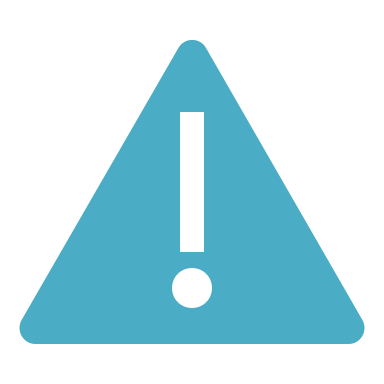 La disponibilité de l’offre devrait s’améliorer après ∼2024
*Il s’agit d’échéanciers provisoires fondés sur les critères de priorisation énoncés ci-dessus.
 Note: Selon le fabricant, les délais vont de 2,5 à 7 mois entre l'envoi du bon de commande àet la livraison dans le pays.
Vaccins anti-VPH : implications d’un changement sur les coûts et le cofinancement
Engagement des fabricants de vaccins anti-VPH sur les prix pour les pays qui ne bénéficient plus désormais du soutien Gavi
Les pays en capacité d’autofinancement intégral pourraient avoir accès aux prix similaires à ceux payés par Gavi, en fonction de:   la date de transition du pays, la situation s’agissant de l’introduction du vaccin, le choix du produit vaccinal.
* À compter de la date de transition jusqu’à l’autofinancement intégral, lorsque le pays ne reçoit plus aucun soutien de Gavi ** Soutien Gavi = cofinancement du pays et de Gavi
Références sélectionnées
1.
2.
Gurumurthy et coll. A review of clinical trials of human papillomavirus prophylactic vaccines. Vaccine 2012;30F123-138
McCormack, et al. Quadrivalent Human Papillomavirus (Types 6, 11, 16, 18) Recombinant Vaccine (Gardasil): A Review of Its Use in the Prevention of Premalignant  Anogenital Lesions, Cervical and Anal Cancers, and Genital Wart; Drugs, 2014,74:1253-1283
3.
Huh et al. Final efficacy, immunogenicity, and safety analyses of a nine-valent human papillomavirus vaccine in women aged 16-26 years: a randomised, double-blind trial.
Lancet, 2017;390:2143-2159
Qiao et al. Efficacy, safety, and immunogenicity of an Escherichia coli-produced bivalent human papillomavirus vaccine: an interim analysis of a randomized clinical trial. J  Natl Cancer Inst 2020;112:145-153
Malagon et al. Cross-protective efficacy two human papillomavirus vaccines: a systematic review and meta-analysis. Lancet Infect Dis 2012;12:781-789  Kreimer et al. Evaluation of durability of a single-dose of the bivalent HPV vaccine: the CVT Trial. J Natl Cancer Inst 2020. doi: 10.1093/jnci/djaa011
4.
5.
6.
7.
Palmer et al. Prevalence of cervical disease at age 20 after immunisation with bivalent HPV vaccine at age 12-13 in Scotland: retrospective population study. BMJ
2019;365l1161. doi: 10.1136/bmj.l1161
Brotherton et al. Is one dose of human papillomavirus vaccine as effective as three?: A national cohort analysis. Papillomavirus Res 2019;8:100177
Kavanagh et al. Changes in the prevalence of human papillomavirus following a national bivalent human papillomavirus vaccination programme in Scotland: a 7-year cross-  sectional study. Lancet 2017;17:1293-1302
8.
9.
10.
Tabrizi et al. Assessment of herd immunity and cross-protection after a human papillomavirus vaccination programme in Australia: a repeat cross-sectional study. Lancet
Infect Dis 2014;14:958-966
11.
Drolet et al. Population-level impact and herd effects following human papillomavirus vaccination programmes: a systematic review and meta-analysis. Lancet Infect Dis
2015;15:565-580
          Lei et al. HPV Vaccination and the Risk of Cervical Cancer. N EnglJ Med 383;14. 2020



Références générales :
Note de synthèse de l’OMS sur les vaccins anti-VPH : https://www.who.int/teams/immunization-vaccines-and-biologicals/policies/position-papers/human-papillomavirus-(hpv)
Sécurité vaccinale dans le monde. Innocuité des vaccins contre le papillomavirus humain https://www.who.int/groups/global-advisory-committee-on-vaccine-safety/topics/human-papillomavirus-vaccines/safety
Vaccins préqualifiés par l’OMS https://extranet.who.int/gavi/PQ_Web/
Appel d’offres de la Division des approvisionnements de l’UNICEF, 2020 https://www.unicef.org/supply/documents/human-papilloma-virus-hpv-vaccine-price-data